TUTTE LE CLASSI
LEZIONE DI EDUCAZIONE FISICA
CLARA BONALDI
Buongiorno a tutti, anche questa settimana vi ho preparata dei giochi da fare da soli oppure con fratelli, mamma o papà, indossate una tuta da ginnastica e se non avete un tappeto o tappetino mettete anche le scarpe da ginnastica.
PERCORSO MOTORIO (VIDEO: https://drive.google.com/open?id=1u5ci4kx8tI0LE-Gm2Whwfen3GUEUAiBh ;
GIOCO DEI NUMERI (VIDEO: https://drive.google.com/open?id=14itPf4Kwe88c8vqcDhOIbO3xsSJH3ND1 ;
DANZA DEL FAZZOLETTO;
STRETCHING (VIDEO: https://drive.google.com/open?id=1qOlMFp6uUW2-qDmEozcsTa0CMgZUgEjy ).
DANZA DEL FAZZOLETTO
Occorrente:
Fazzoletto di stoffa o di carta;
Musica.
Procedimento:
Si mette il fazzoletto in testa e si inizia a ballare, senza freni, senza indicazioni. 
Unica regola: mai fare cadere il fazzoletto! 
Lo si può prendere al volo quando sta per cadere, ma se tocca il pavimento il bambino ha "perso". Beh, si cambia canzone!
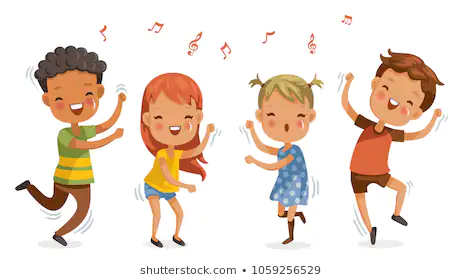 Di seguito vi metto i link per vedere i video del progetto “Sport di Classe” contenenti semplici giochi che potete fare in casa.
Buon divertimento!!
1-https://www.youtube.com/watch?v=9x4uPzgIoKE 
2-https://www.youtube.com/watch?v=PjhrGTZGYWM 
3https://www.youtube.com/watch?v=nszFsWBr6NI&list=PL65RAFY3N5WOczFs8q97w5h2yaKn8coXM&index=3
BUON DIVERTIMENTO!!
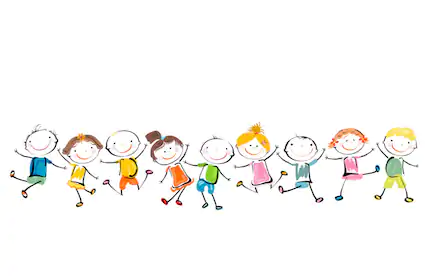